Đặt tính rồi tính.
35 – 8
53 – 34
PHÉP CỘNG, PHÉP TRỪ (CÓ NHỚ) TRONG PHẠM VI 100
BÀI 24
LUYỆN TẬP CHUNG
LUYỆN TẬP
Tính.
1
25 + 65 – 30
90 – 40 – 26
Chú ong bay về tổ theo đường hình sợi dây dưới đây, xuất phát từ mũi tên.
2
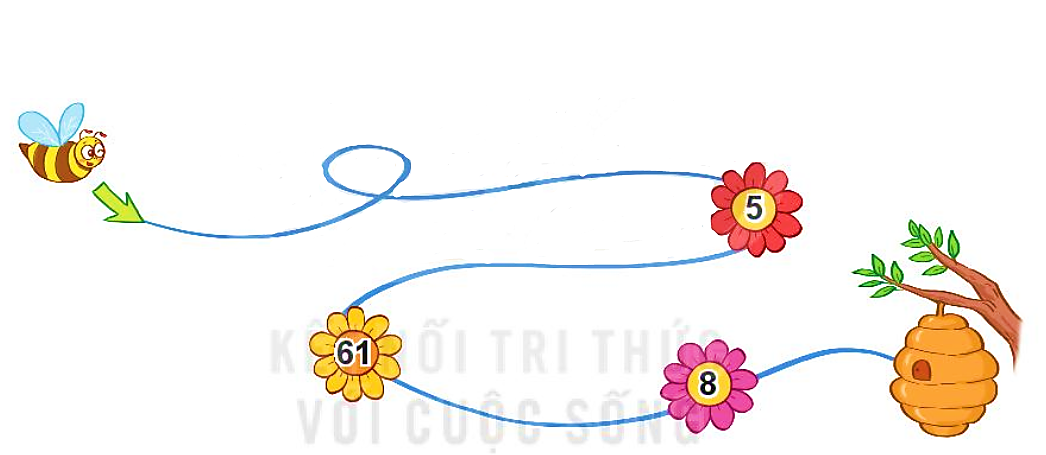 Tính tổng trên ba bông hoa mà chú ong đã gặp.
5 + 61 + 8 =
74
Tìm chữ số thích hợp.
4
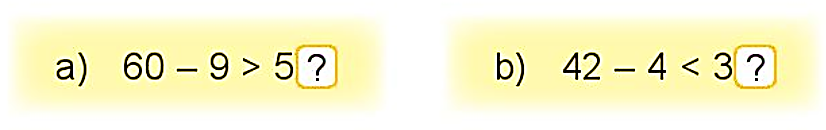 0
9
38
51
Anh Khoai đốn được hai cây tre. Cây thứ nhất có 43 đốt, cây thứ hai có 50 đốt. Hỏi hai cây tre có tất cả bao nhiêu đốt tre?
3
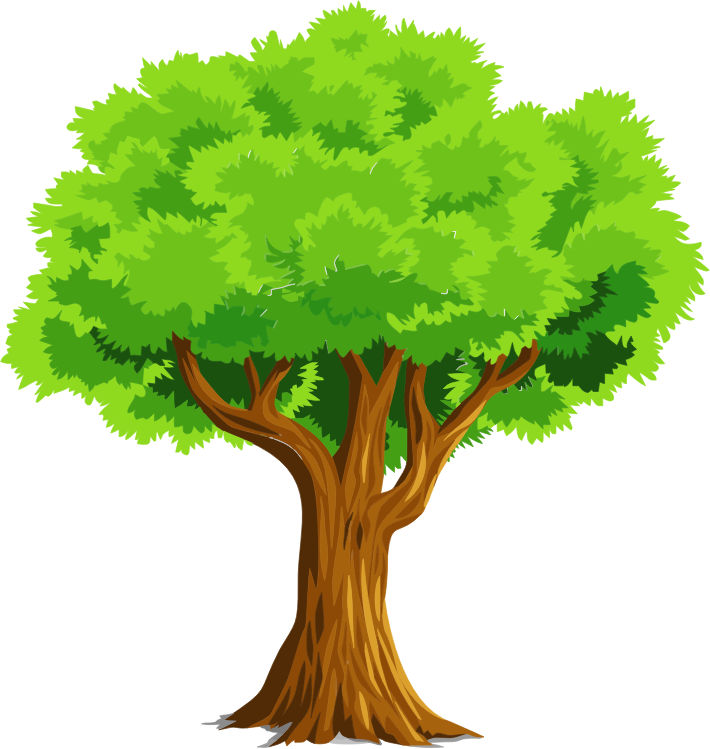 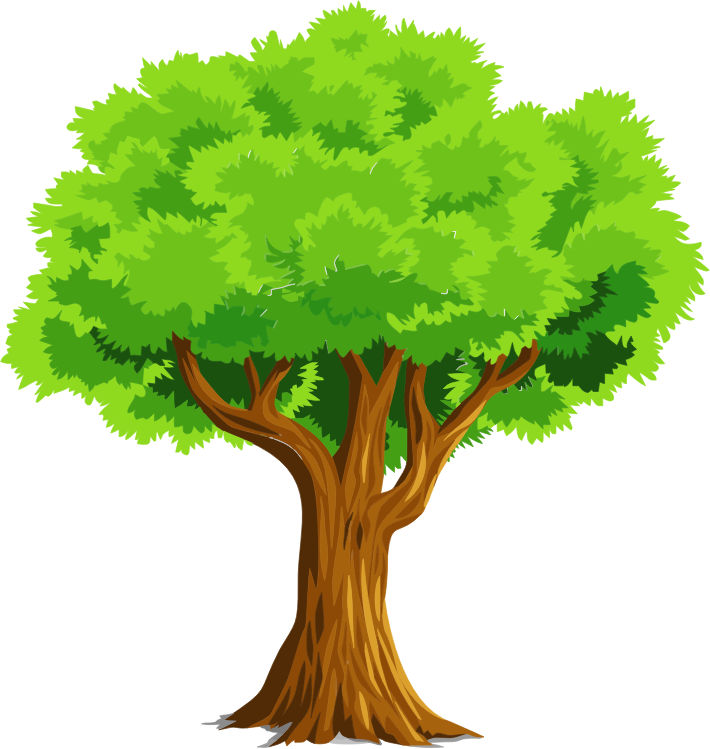 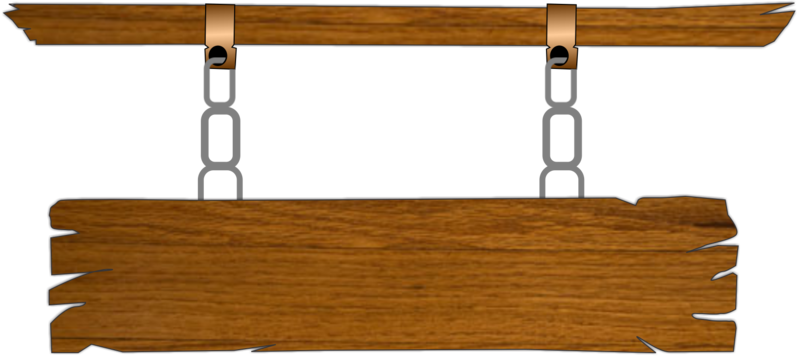 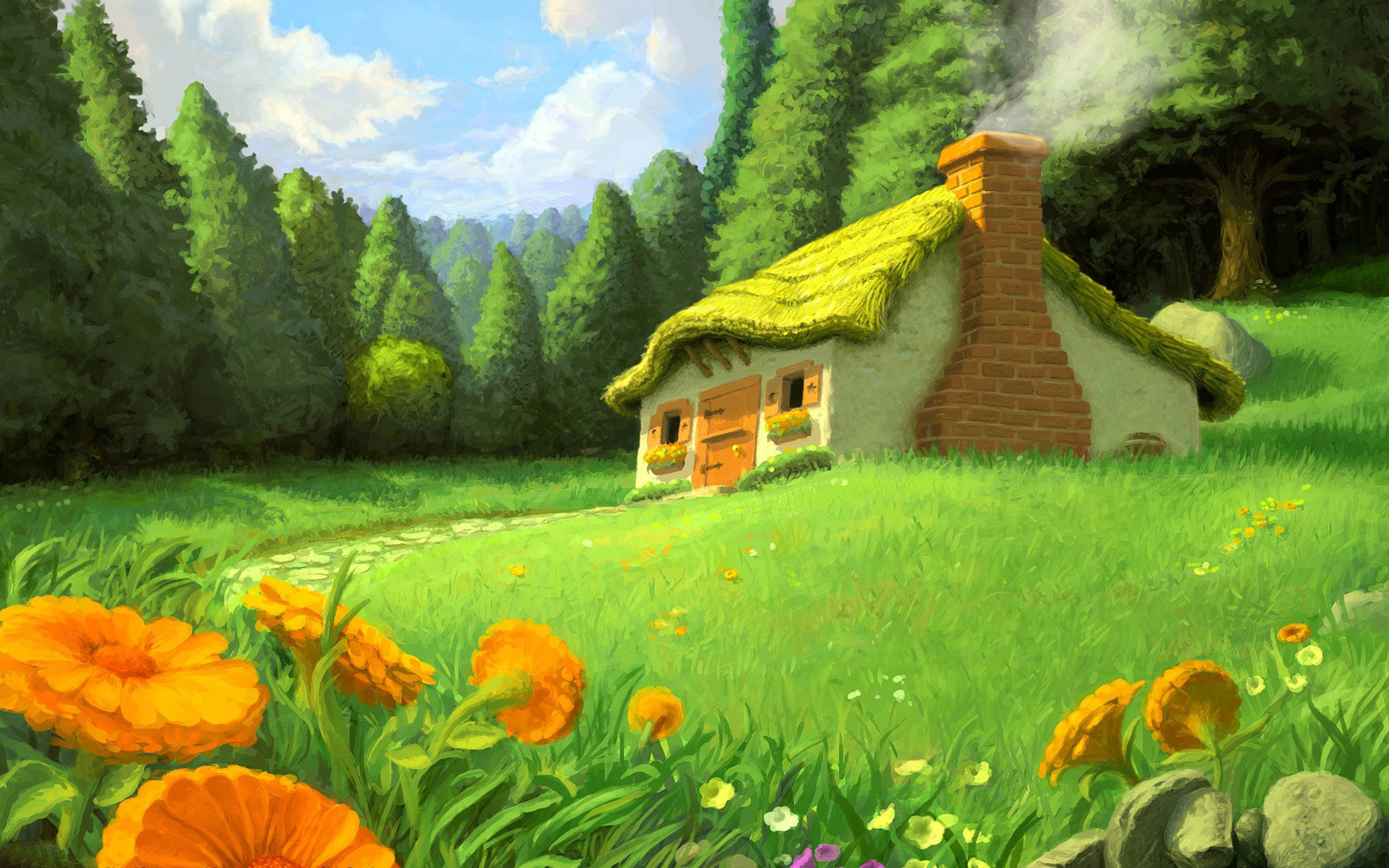 CHƠI TRỐN TÌM 
CÙNG BẠCH TUYẾT VÀ 7 CHÚ LÙN
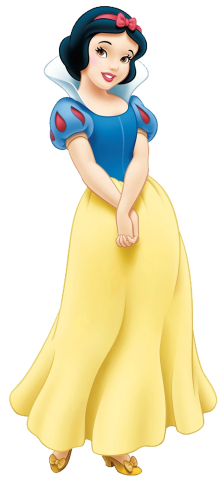 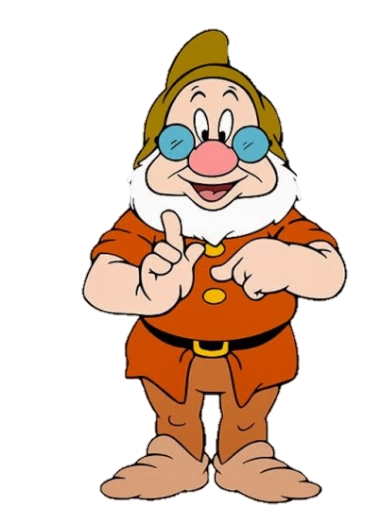 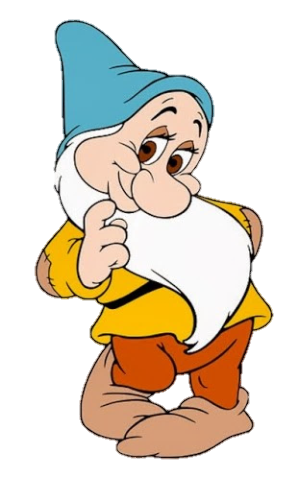 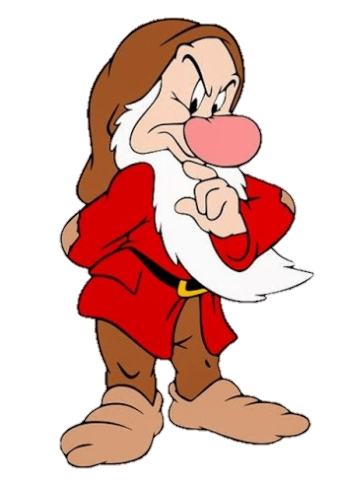 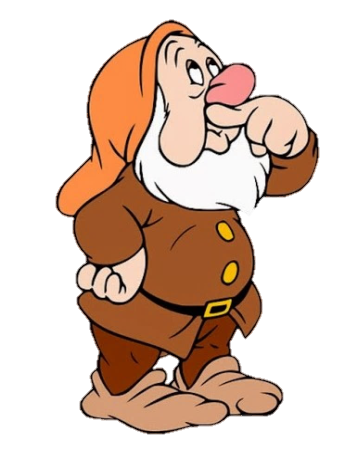 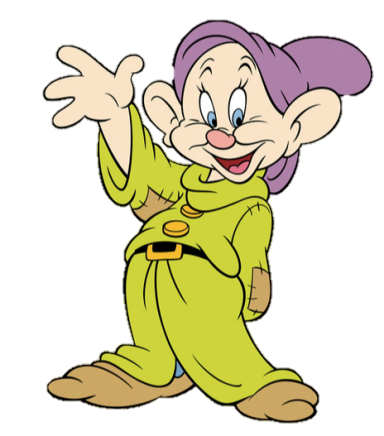 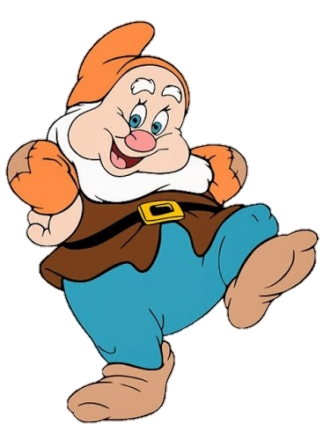 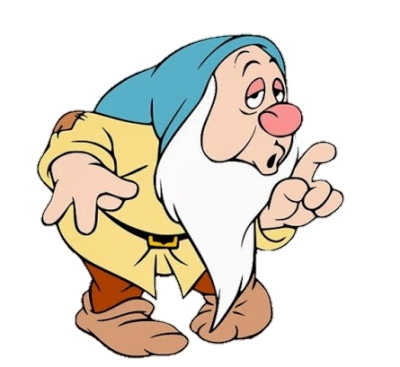 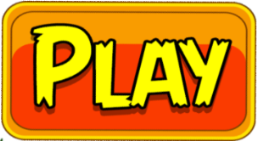 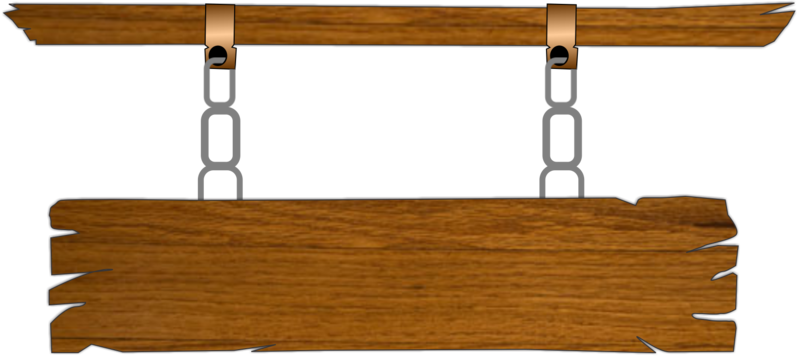 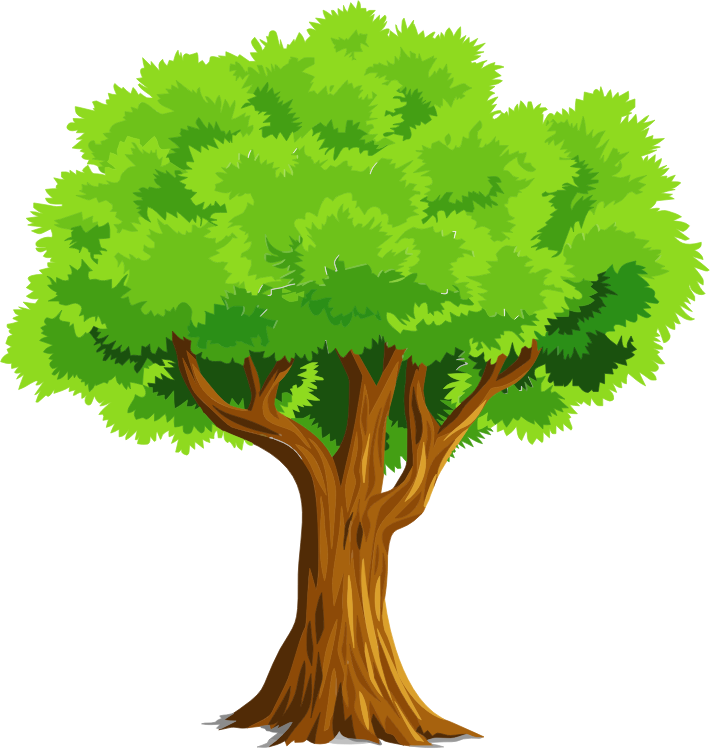 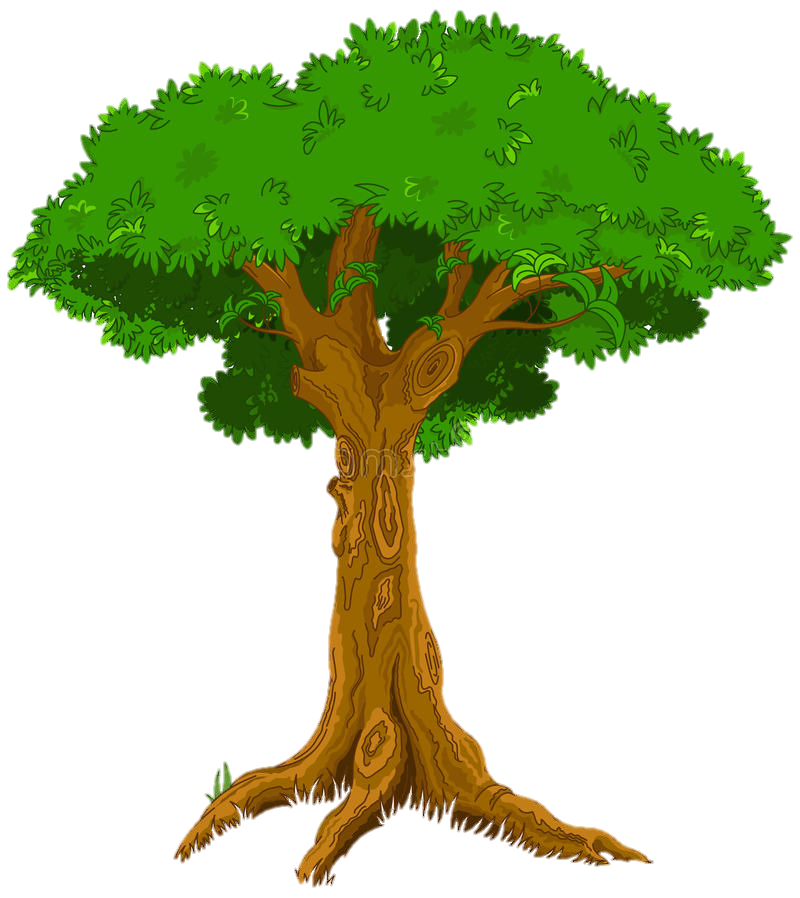 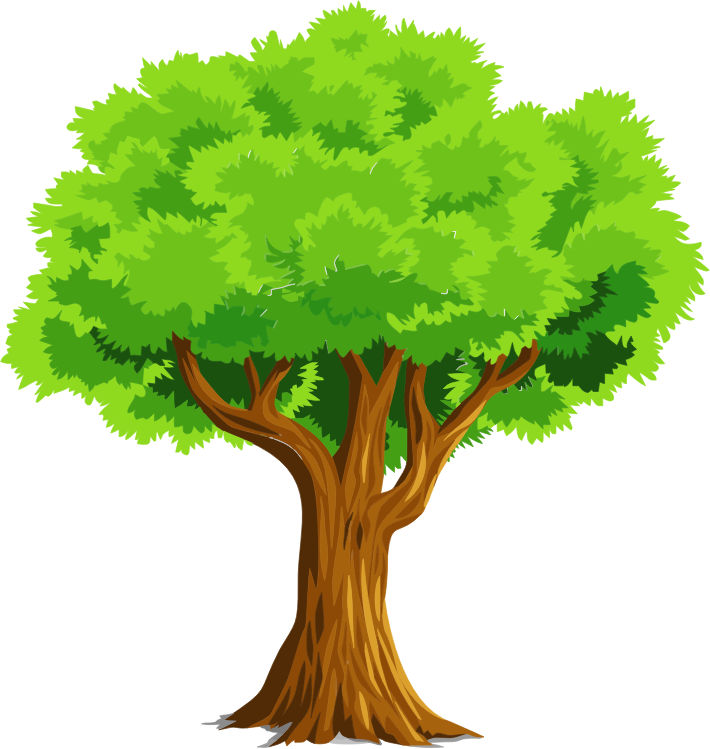 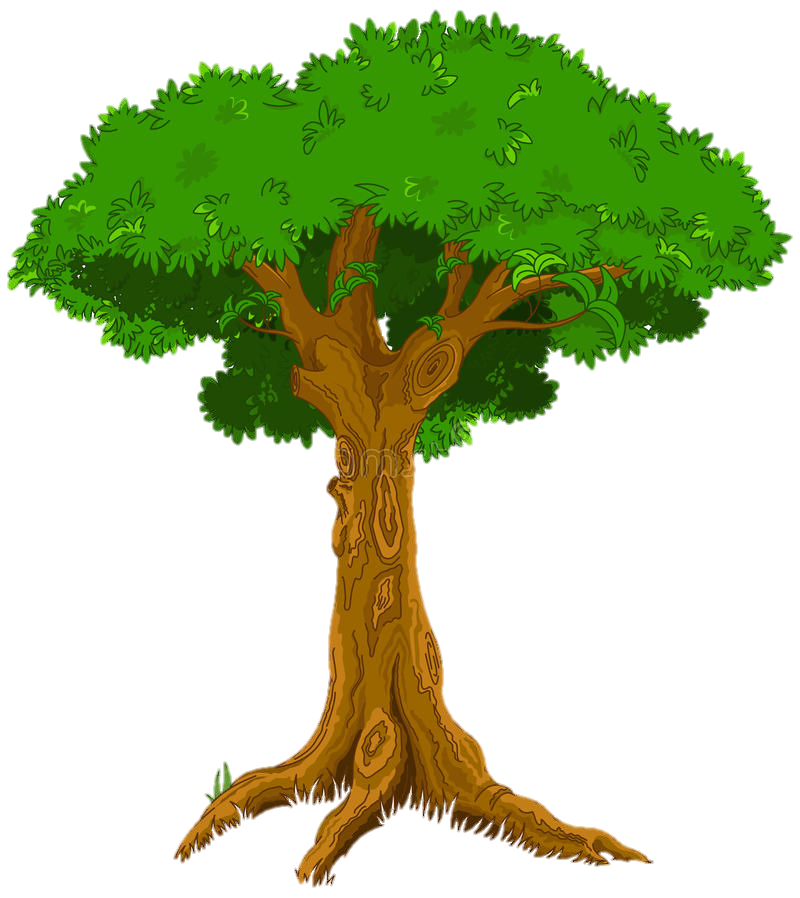 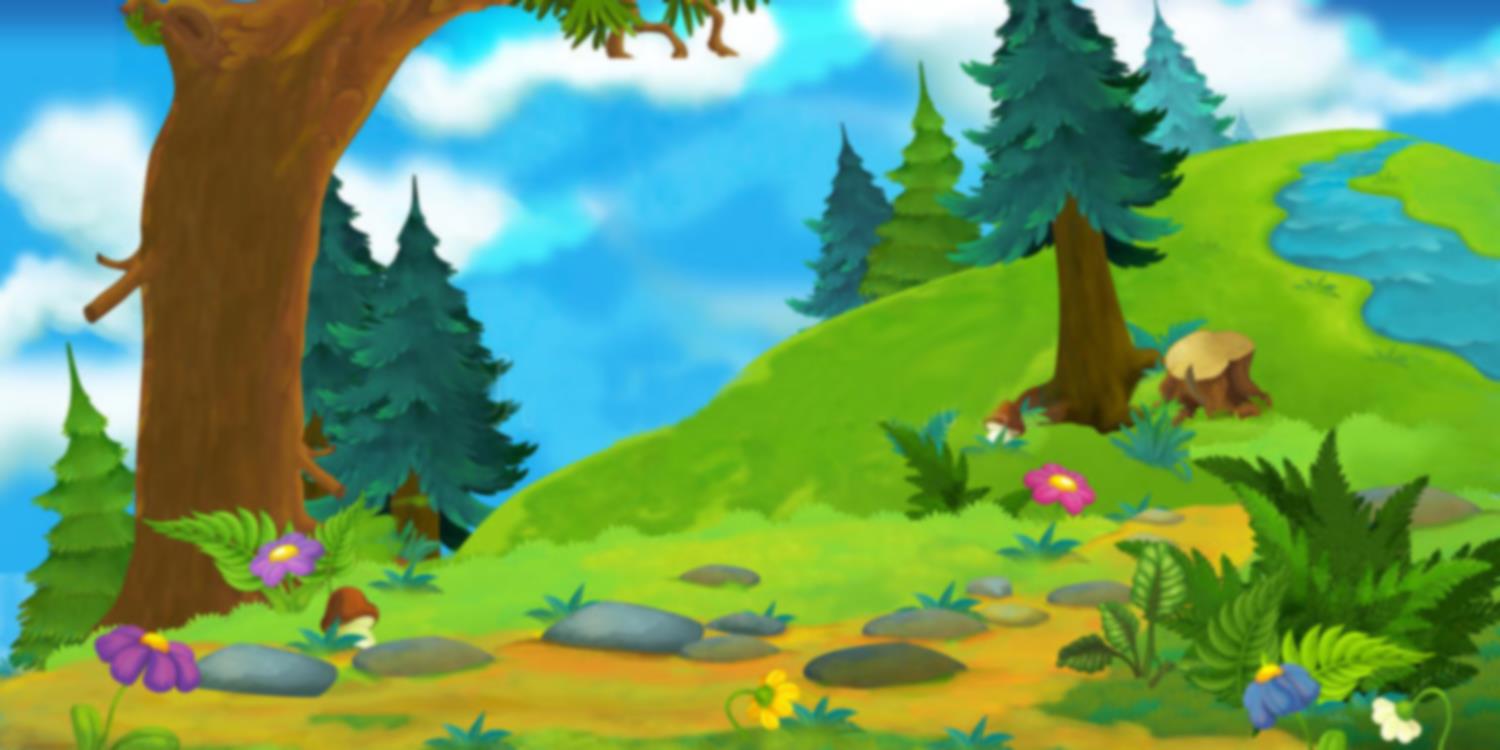 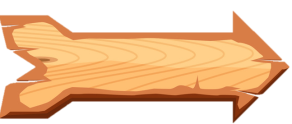 21 - 5 = ?
A.24
D. 16
B.26
C.17
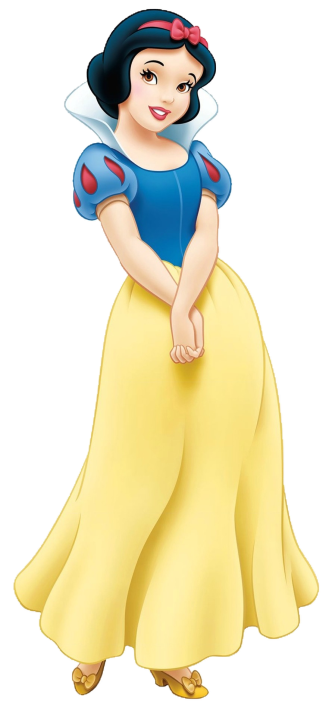 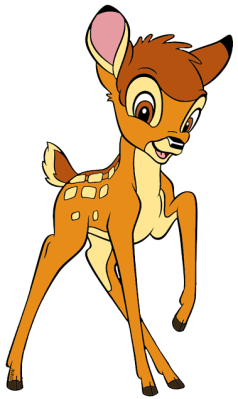 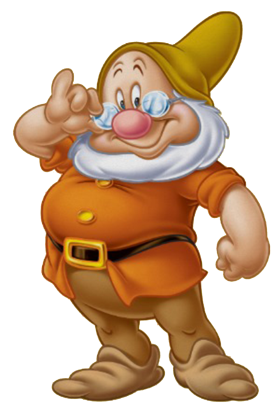 ĐÚNG RỒI
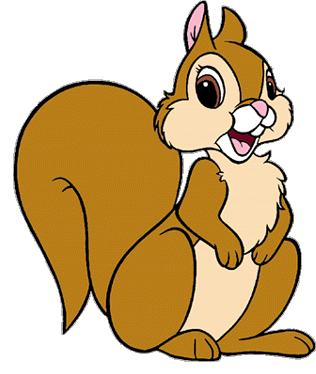 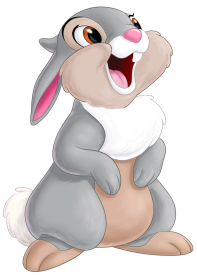 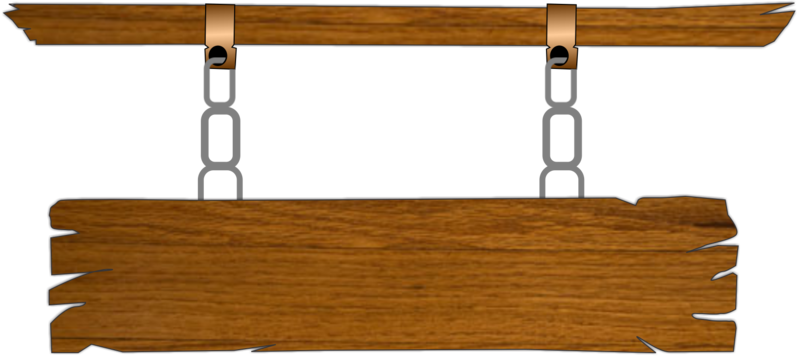 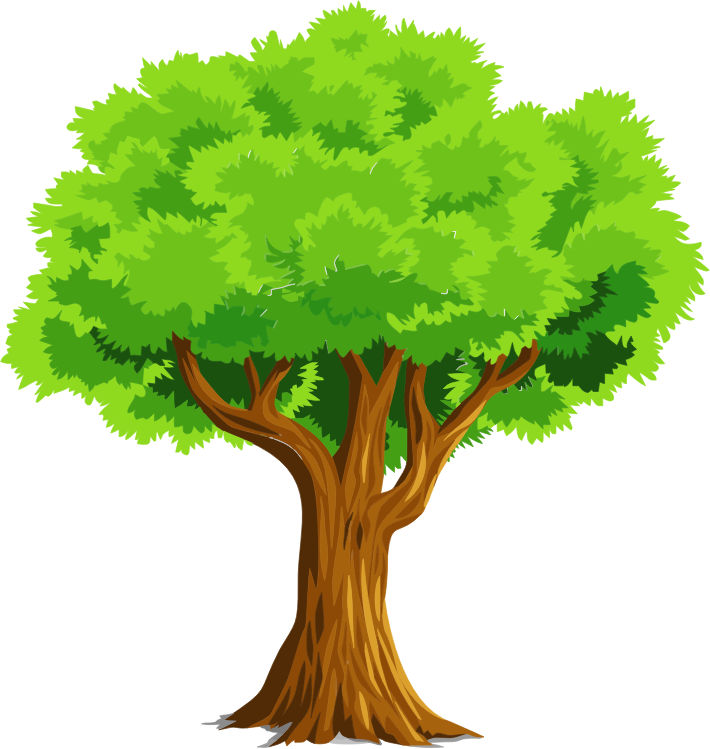 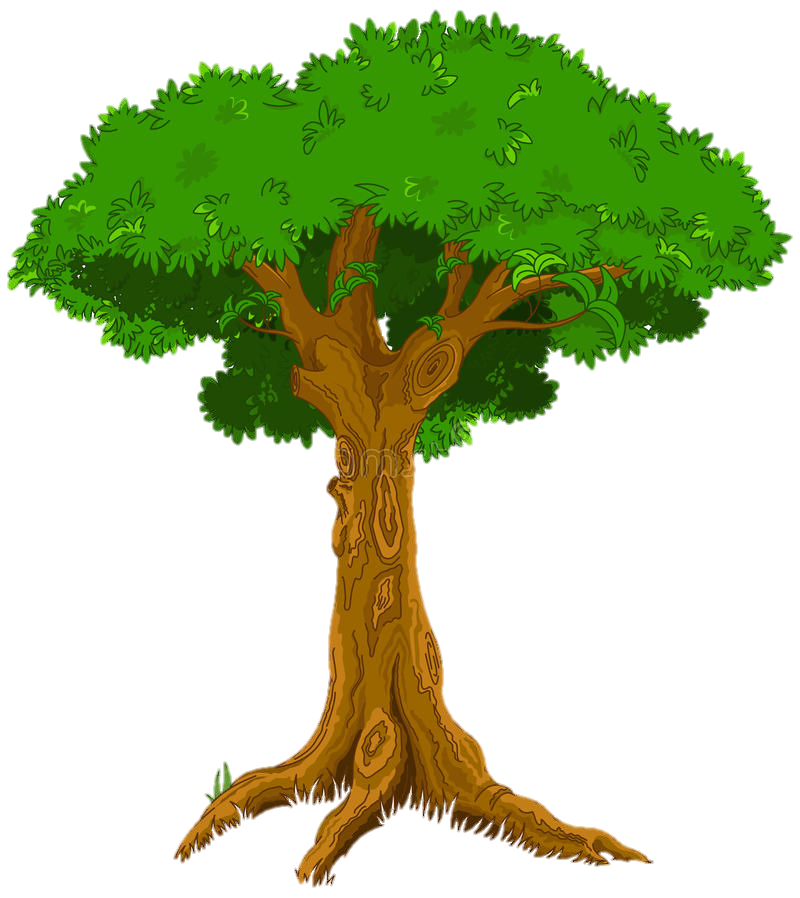 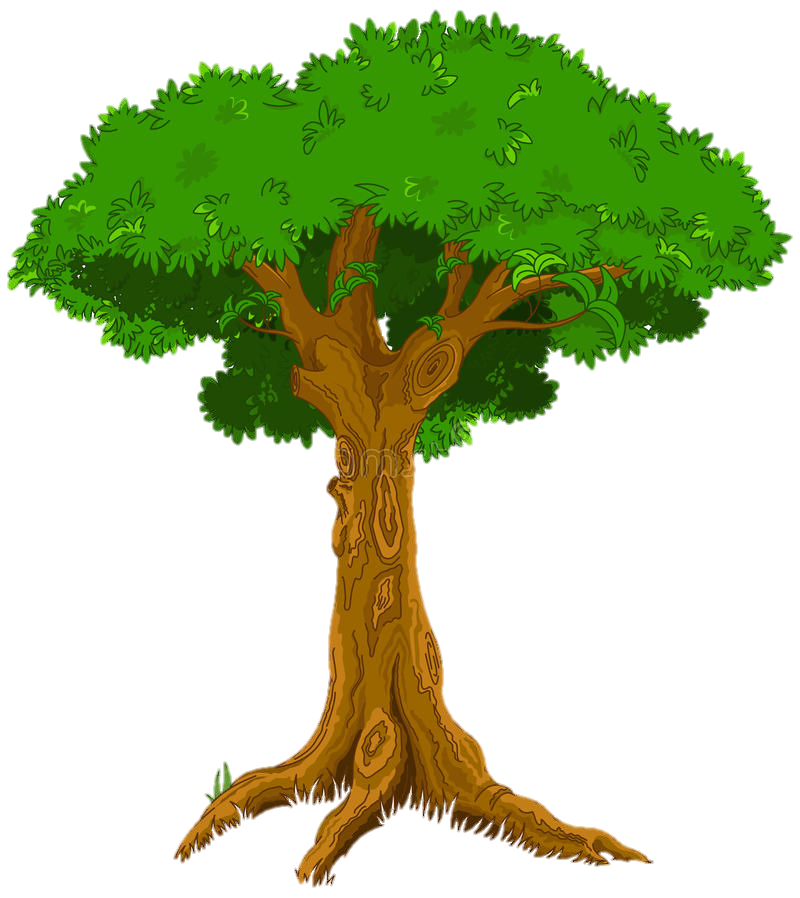 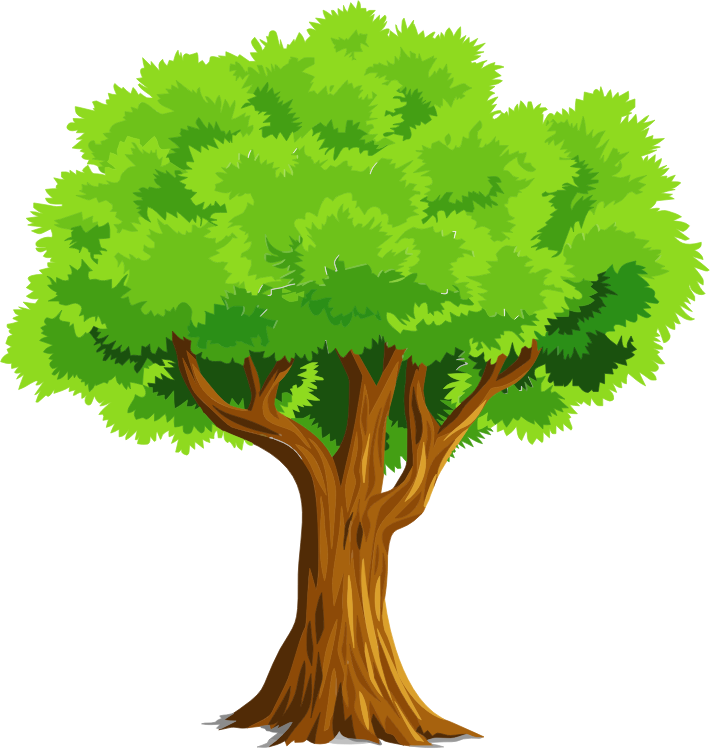 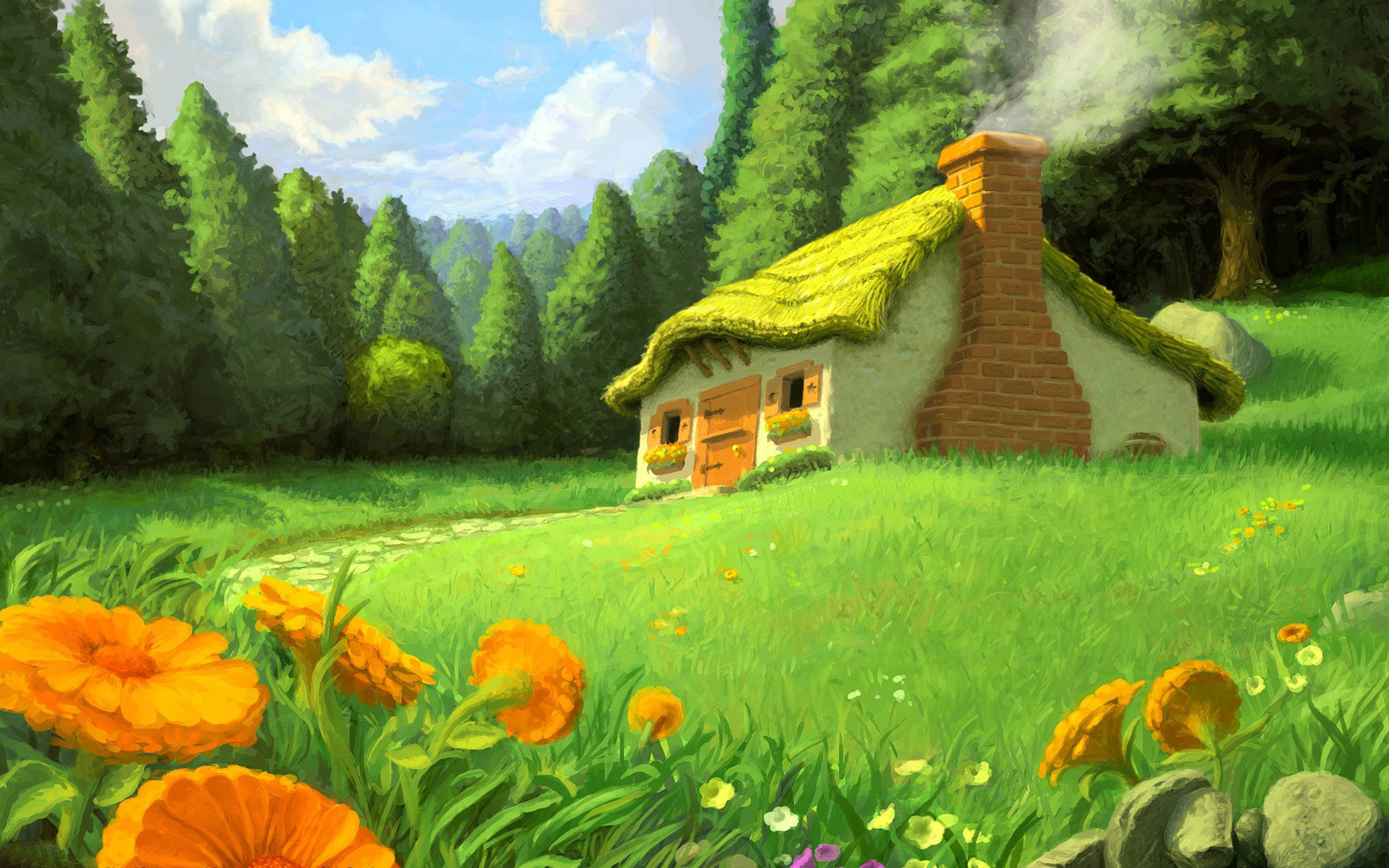 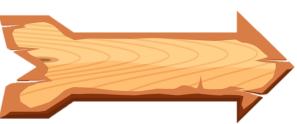 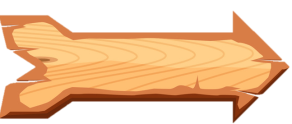 23 - 3 - 5 = ?
A.16
D.17
B.15
C.18
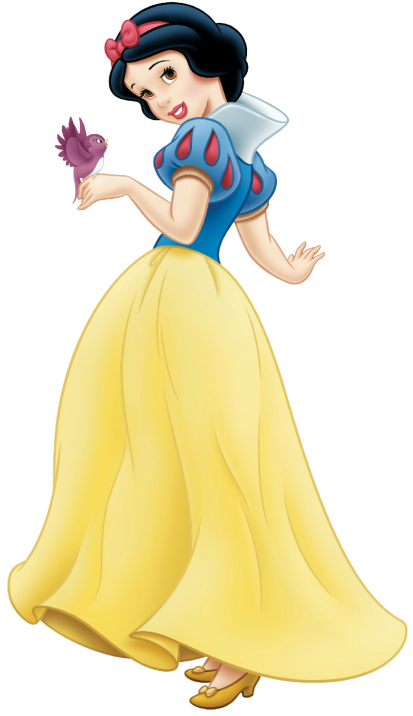 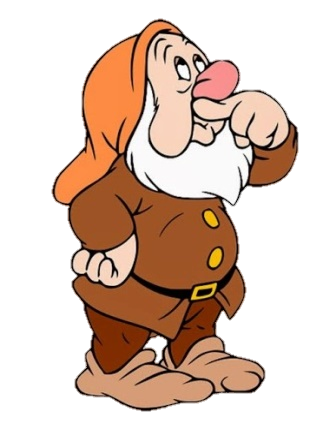 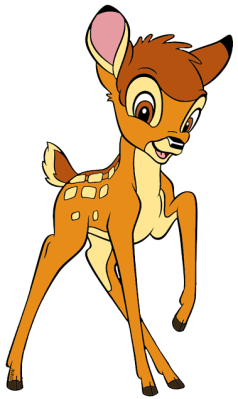 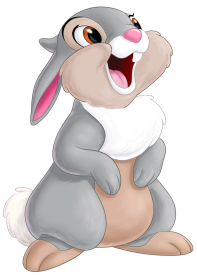 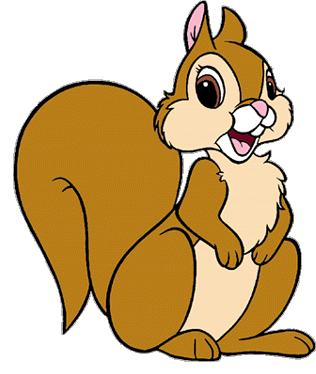 ĐÚNG RỒI
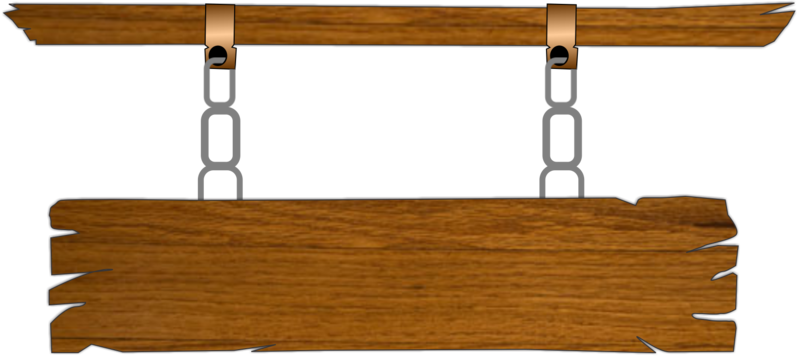 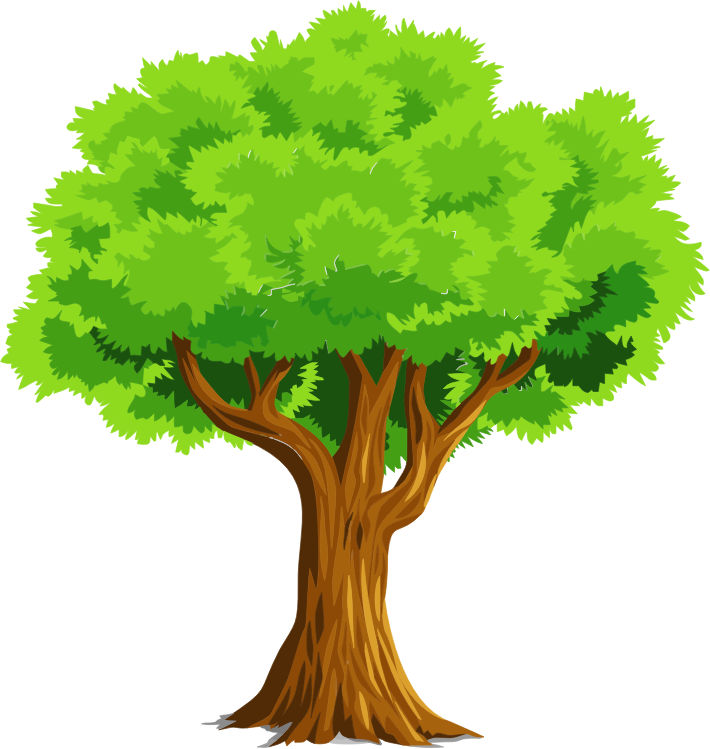 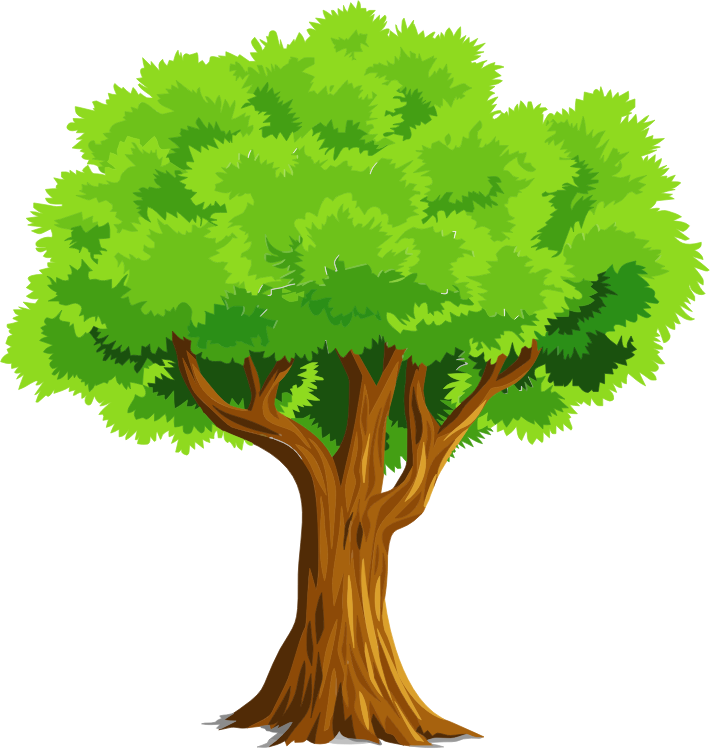 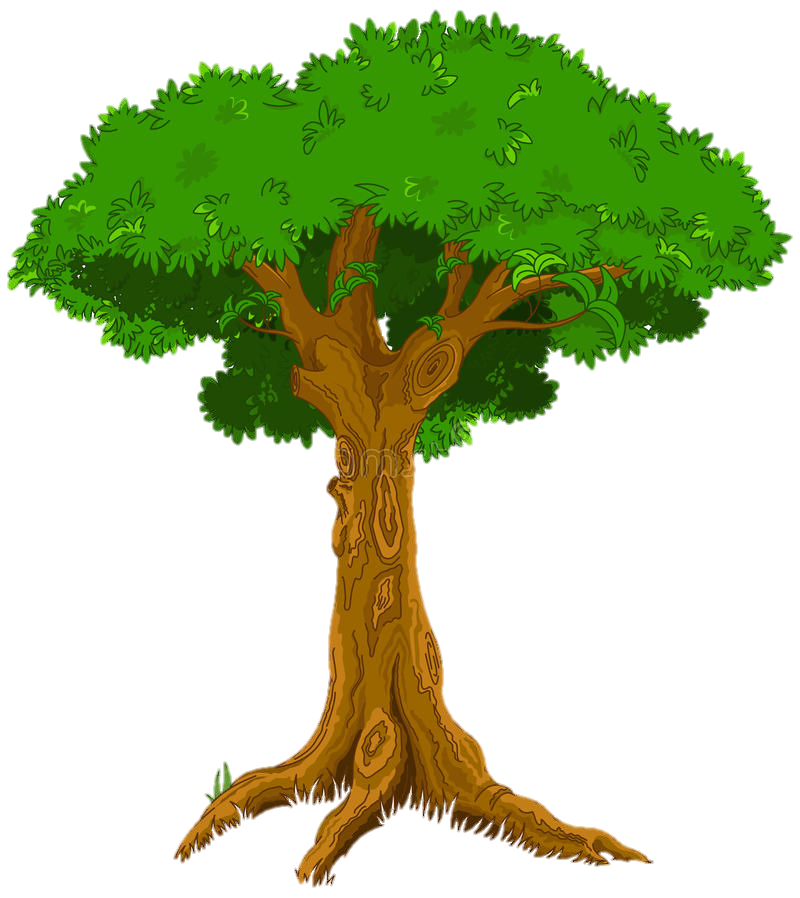 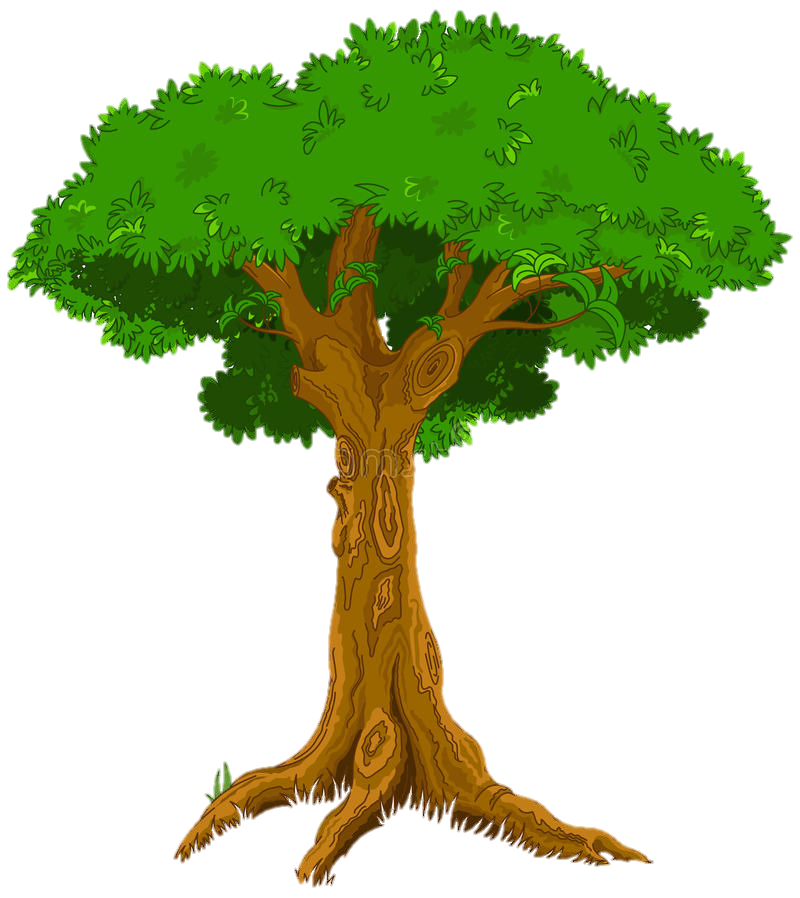 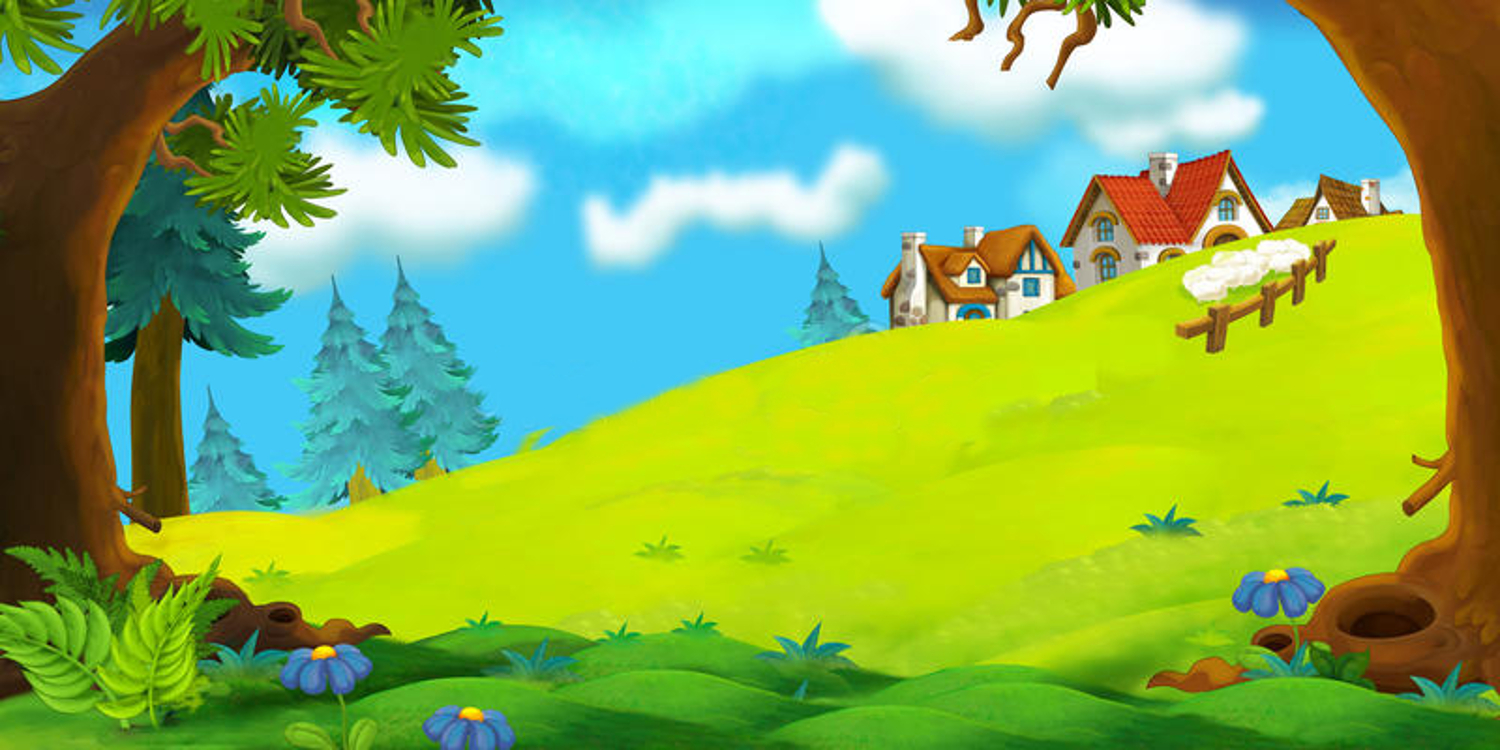 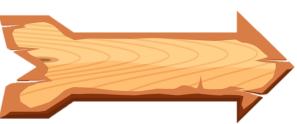 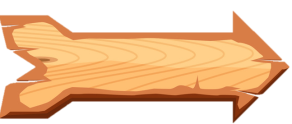 75 - 18 = ?
A.57
D.58
B.56
C.59
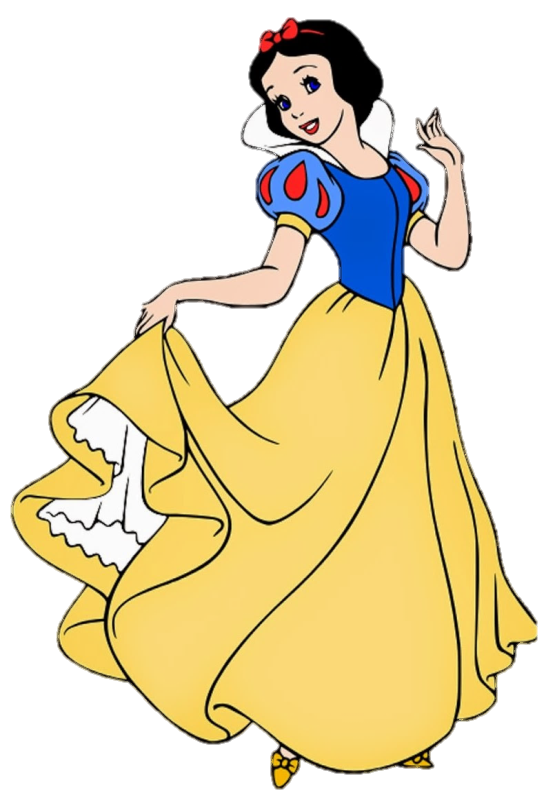 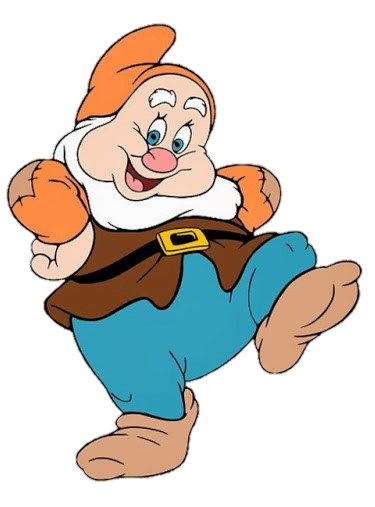 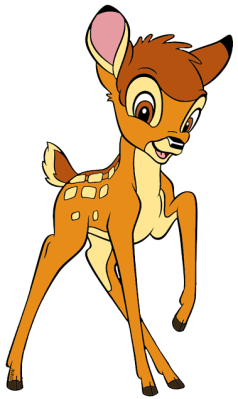 ĐÚNG RỒI
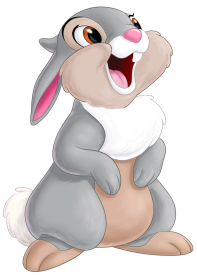 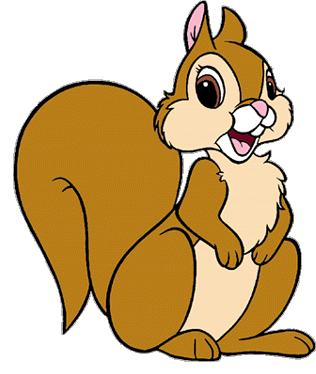